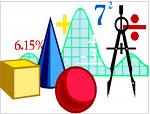 INTEGERS
Contents
Back
Next
WHAT ARE INTEGERS?


Objectives 

After this lesson, the students are expected to:
define what integers are;
explain the difference between positive, zero and negative integers;
discuss the significance of integers.
Positive and Negative Integers
The Integers are natural numbers including 0 (0, 1, 2, 3, ...) and their negatives (0, −1, −2, −3, ...). They are numbers that can be written without a fractional or decimal component, and fall within the set {... −2, −1, 0, 1, 2 ...}.
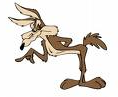 Positive integers are all the whole numbers greater than zero: 1, 2, 3, 4, 5, ... . Negative integers are all the opposites of these whole numbers: -1, -2, -3, -4, -5, … . ]
Back
Contents
Next
We do not consider zero to be a positive or negative number. For each positive integer, there is a negative integer, and these integers are called opposites. 
For example, -3 is the opposite of 3, -21 is the opposite of 21, and 8 is the opposite of -8. If an integer is greater than zero, we say that its sign is positive. If an integer is less than zero, we say that its sign is negative. 
Example: 
Integers are useful in comparing a direction associated with certain events. Suppose I take five steps forwards: this could be viewed as a positive 5. If instead, I take 8 steps backwards, we might consider this a -8. Temperature is another way negative numbers are used. On a cold day, the temperature might be 10 degrees below zero Celsius, or -10°C. 


The Number Line
The number line is a line labeled with the integers in increasing order from left to right, that extends in both directions:
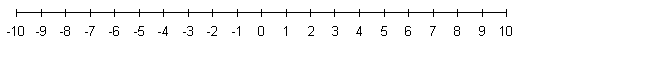 For any two different places on the number line, the integer on the right is greater than the integer on the left. 
Examples: 
9 > 4, 6 > -9, -2 > -8, and 0 > -5
Back
Next
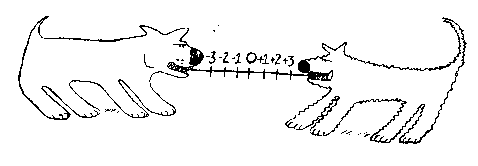 The number of units a number is from zero on the number line. The absolute value of a number is always a positive number (or zero). We specify the absolute value of a number n by writing n in between two vertical bars: |n|.
Absolute Value of an Integer
Examples: 
|6| = 6|-12| = 12|0| = 0|1234| = 1234|-1234| = 1234
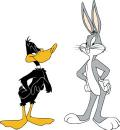 Back
Next
WORKSHEET NO. 1

NAME: ___________________________________	DATE: _____________

 
YEAR : ________________________
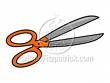 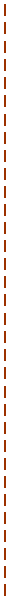 Answer the following questions correctly.
Which integer represents this scenario?
A child grows 4 inches taller.
A loss of 3 dollars.
4 degrees above zero.
2 millimeter increase in volume.
4 kilogram increase in mass.
Weight gain 5 pounds.
5 gram decrease in mass.
Weight loss of 1 pound.
A child grows 9 inches taller.
7 millimeter decrease in volume
Back
Next
ADDITION OF INTEGERS


Objectives 
After this lesson, the students are expected to:
add integers correctly;
master the rules in adding integers;
analyze the given expressions.
In adding integers, the following must be considered:
1) When adding integers of the same sign, we add their absolute values, and give the result the same sign.
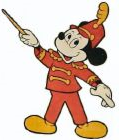 Examples: 
2 + 5 = 7(-7) + (-2) = - (7 + 2) = -9 (-80) + (-34) = - (80 + 34) = -114
Contents
Back
Next
Example: 
8 + (-3) =? The absolute values of 8 and -3 are 8 and 3. Subtracting the smaller from the larger gives 8 - 3 = 5, and since the larger absolute value was 8, we give the result the same sign as 8, so 8 + (-3) = 5.
2) When adding integers of the opposite signs, we take their absolute values, subtract the smaller from the larger, and give the result the sign of the integer with the larger absolute value.
Example: 
8 + (-17) =?The absolute values of 8 and -17 are 8 and 17. Subtracting the smaller from the larger gives 17 - 8 = 9, and since the larger absolute value was 17, we give the result the same sign as -17, so 	8 + (-17) = -9.
Example: 
-22 + 11 = ?The absolute values of -22 and 11 are 22 and 11. Subtracting the smaller from the larger gives 22 - 11 = 11, and since the larger absolute value was 22, we give the result the same sign as -22, so -22 + 11 = -11.
Example:  53 + (-53) = ? 
The absolute values of 53 and -53 are 53 and 53. Subtracting the smaller from the larger gives 53 - 53 =0. The sign in this case does not matter, since 0 and -0 are the same. Note that 53 and -53 are opposite integers. All opposite integers have this property that their sum is equal to zero. Two integers that add up to zero are also called additive inverses.
Back
Next
WORKSHEET NO. 2

NAME: ___________________________________	DATE: _____________

 
YEAR : ________________________
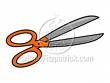 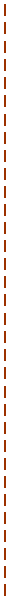 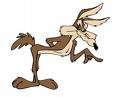 Answer the following.
232+(-4567)+(-56)= _____________
4523+7+(-789)= ________________
-978+(-789)+(-65)= _____________
212+(-6)+67=__________________
5679+(-432)+(-678)= ____________
-2457+789=___________________
2178+(-578) ___________________
47+(-678)= ____________________
-678+(-98)= ___________________
236+(-76)= ____________________

Solve the following.
WRITE YOUR SOLUTION HERE:
WRITE YOUR SOLUTION HERE:
-56+90789=____________________
1322+(-789)= __________________
465+(-88976)= _________________
-6789+(-467)= _________________
345+78=______________________
Back
Next
SUBTRACTION OF INTEGERS

Objectives
After this lesson, the students are expected to:
discuss how to subtract integers;
perform the rules in subtracting integers;
analyze the given expression.
Subtracting an integer is the same as adding it’s opposite.
Examples: 
In the following examples, we convert the subtracted integer to its opposite, and add the two integers.
7 - 4 = 7 + (-4) = 3            12 - (-5) = 12 + (5) = 17            -8 - 7 = -8 + (-7) = -15             -22 - (-40) = -22 + (40) = 18
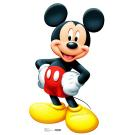 Note:   The result of subtracting two integers could be positive or negative.
Back
Next
Contents
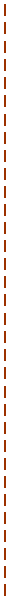 WORKSHEET NO. 3

NAME: ___________________________________	DATE: _____________
 
YEAR : ________________________
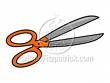 A. Subtract the following integers.
WRITE YOUR SOLUTION HERE:
-6543-678=________________________
3767-(-54)= _______________________
-456-578=_________________________
-263-12=___________________________
16287-(-678)= ______________________
-3647-(-67)= _______________________
3764-879=_________________________
345-(-768)= _______________________
679-(-668)= _______________________
-312-12______________________
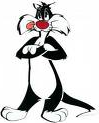 Back
Next
MULTIPLICATION OF INTEGERS


Objectives
discuss how to multiply integers;
master the rules in multiplying integers;
analyze the given expression.
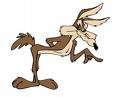 To multiply a pair of integers if both numbers have the same sign, their product is the product of their absolute values (their product is positive). If the numbers have opposite signs, their product is the opposite of the product of their absolute values (their product is negative). If one or both of the integers is 0, the product is 0.
Contents
Back
Next
Examples: 
In the product below, both numbers are positive, so we just take their product.4 × 3 = 12 
In the product below, both numbers are negative, so we take the product of their absolute values.(-4) × (-5) = |-4| × |-5| = 4 × 5 = 20 
In the product of (-7) × 6, the first number is negative and the second is positive, so we take the product of their absolute values, which is |-7| × |6| = 7 × 6 = 42, and give this result a negative sign: -42, so (-7) × 6 = -42. 
In the product of 12 × (-2), the first number is positive and the second is negative, so we take the product of their absolute values, which is |12| × |-2| = 12 × 2 = 24, and give this result a negative sign: -24, so 12 × (-2) = -24.
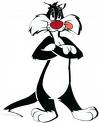 Back
Next
To multiply any number of integers:


1. Count the number of negative numbers in the product. 
2. Take the product of their absolute values.
3. If the number of negative integers counted in step 1 is even, the product is just the product from step 2, if the number of negative integers is odd, the product is the opposite of the product in step 2 (give the product in step 2 a negative sign). If any of the integers in the product is 0, the product is 0.
Example:

4 × (-2) × 3 × (-11) × (-5) = ?
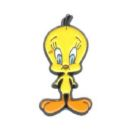 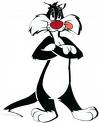 Counting the number of negative integers in the product, we see that there are 3 negative integers: -2, -11, and -5. Next, we take the product of the absolute values of each number:4 × |-2| × 3 × |-11| × |-5| = 1320.  Since there were an odd number of integers, the product is the opposite of 1320,which is -1320, so                              4 × (-2) × 3 × (-11) × (-5) = -1320.
Back
Next
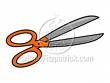 WORKSHEET NO. 3
NAME: ________________________	DATE: _____________
 
YEAR : ________________________
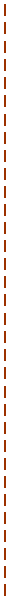 Solve the following
SOLUTION
-54x7=___________________________
768x(-753)= ______________________
-432x(-67)= _______________________
754x(-67)= _______________________
123x(-664)= ______________________
6788x(-7)= _______________________
12x(43)(-8)= ______________________
54x(-65)(5)= ______________________
56x8(-78)= _______________________
45x(-65)(45)= _____________________
56x(-97)(45)= _____________________
-2344x-65=_______________________
5423x(-7)= _______________________
56x(-67)= ________________________
-576x(-67)= _______________________
Back
Next
DIVISION OF INTEGERS


Objectives

 After this lesson, the students are expected to:
discuss how to divide integers;
master the rules in dividing integers;
analyze the given expression.
To divide a pair of integers if both integers have the same sign, divide the absolute value of the first integer by the absolute value of the second integer.
To divide a pair of integers if both integers have different signs, divide the absolute value of the first integer by the absolute value of the second integer, and give this result a negative sign.
Back
Next
Contents
LOOK AT THE EXAMPLES:
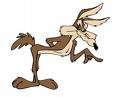 In the division below, both numbers are positive, so we just divide as usual.                                    
4 ÷ 2 = 2.
In the division below, both numbers are negative, so we divide the absolute value of the first by the absolute value of the second. (-24) ÷ (-3) = |-24| ÷ |-3| = 24 ÷ 3 = 8.
In the division (-100) ÷ 25, both number have different signs, so we divide the absolute value of the first number by the absolute value of the second, which is   |-100| ÷ |25| = 100 ÷ 25 = 4, and give this result a negative sign: -4, so (-100) ÷ 25 = -4.
In the division 98 ÷ (-7), both number have different signs, so we divide the absolute value of the first number by the absolute value of the second, which is |98| ÷ |-7| = 98 ÷ 7 = 14, and give this result a negative sign: -14, so 98 ÷ (-7) = -14.
Back
Next
WORKSHEET NO.  4

NAME: ___________________________________	DATE: _____________ 

YEAR : ________________________
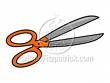 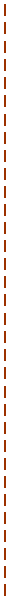 Solve the following.
56÷(-8)= ______________________
54÷(-6)= ______________________
-99÷9=________________________
-144÷72=______________________
24÷(-24)= ______________________
81÷9=_________________________
100÷(-4)= ______________________
-35÷7=________________________
-124÷2=_______________________
64÷(-32)=______________________
SOLUTION
Back
Next
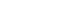 PUNCTUATION AND PRECEDENCE OF OPERATION


Objectives
	
describe the use of punctuations in mathematics;
solve expressions using some rules in solving integers;
discuss the series of operation.
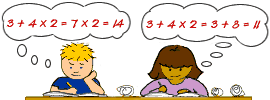 Back
Next
Contents
It seems that each student interpreted the problem differently, resulting in two different answers. Student 1 performed the operation of addition first, then multiplication; whereas student 2 performed multiplication first, then addition. When performing arithmetic operations there can be only one correct answer. We need a set of rules in order to avoid this kind of confusion. Mathematicians have devised a standard order of operations for calculations involving more than one arithmetic operation.
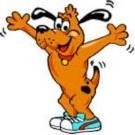 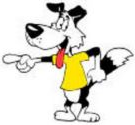 The above problem was solved correctly by Student 2 since she followed Rules 2 and 3. Let's look at some examples of solving arithmetic expressions using these rules.
Back
Next
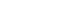 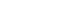 In Example 1, each problem involved only 2 operations. Let's look at some examples that involve more than two operations.
Back
Next
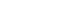 Back
Next
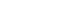 In Examples 2 and 3, you will notice that multiplication and division were evaluated from left to right according to 
Rule 2. Similarly, addition and subtraction were evaluated from left to right, according to Rule 3.
Back
Next
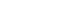 When two or more operations occur inside a set of parentheses, these operations should be evaluated according to Rules 2 and 3. This is done in Example 4 below.
Back
Next
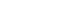 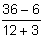 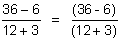 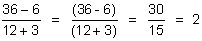 Back
Next
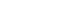 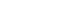 Next
Back
WORKSHEET NO. 5

NAME: ___________________________________	DATE: _____________ 

YEAR : ________________________
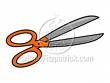 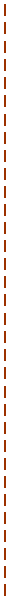 A. Try to solve the following then explain.
Solution
23 x 3- 56 + 8 =______________
(136 – 56 + 65) ÷ 5=____________
34 – 65 =___________________
123 + (-87) x 8 =______________
84 – 8 + 54 (6) = _______________
463 – 870 =_________________
543 + (-8) + (-78) (8) = __________
43 + 576 – 57 =______________
(6754 – 65 + 64 ) (7) =___________
78 ÷ 39 + 5 – 65 =______________
Back
Next
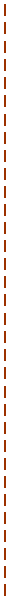 MATH AND TECHNOLOGY
Calculator Puzzle
PUZZLE 1
       Press each digit from 0-8 one at a time. After pressing each digit, turn the calculator upside down. 
What letters of the alphabet resemble the digits?
We can use these digits to make a word in the calculator. Let’s try to make words using our calculator.
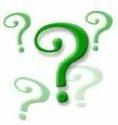 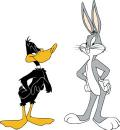 Contents
Back
Next
QUESTION:
What part of the body do you have below the knee? To find the answer do 704625÷125 then turn the calculator upside down and read the answer.
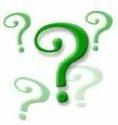 What does the dog do if it needs food? 6272-5634
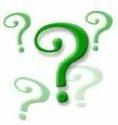 What did Tony see in his bonnet when he woke up grumpy? (38208÷48)-458
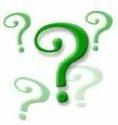 What will your money be if you spend part of it? (1725243+68745)÷324
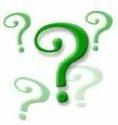 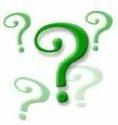 What pimples do you have when you shiver? (1495153÷43)+235
Back
Next
In this part, all you have to do is just to fill up the missing numbers in the puzzle to get the appropriate equation.
PUZZLE 2
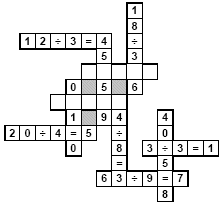 Solution
Next
Back
PUZZLE 3
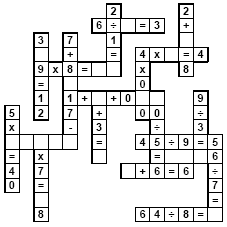 Solution
Back
Next